Annual Action Plan
1st Jan to 31st Dec-20-----
Date, 202--
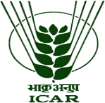 KVK, Name
Annual Action Plan Workshop of KVK’s
Presented by
Head Name
Senior Scientist & Head
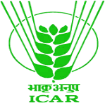 MAP KVK Jurisdiction
Demographic Information
Rainfall
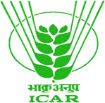 PRA Survey of Adopted Villages
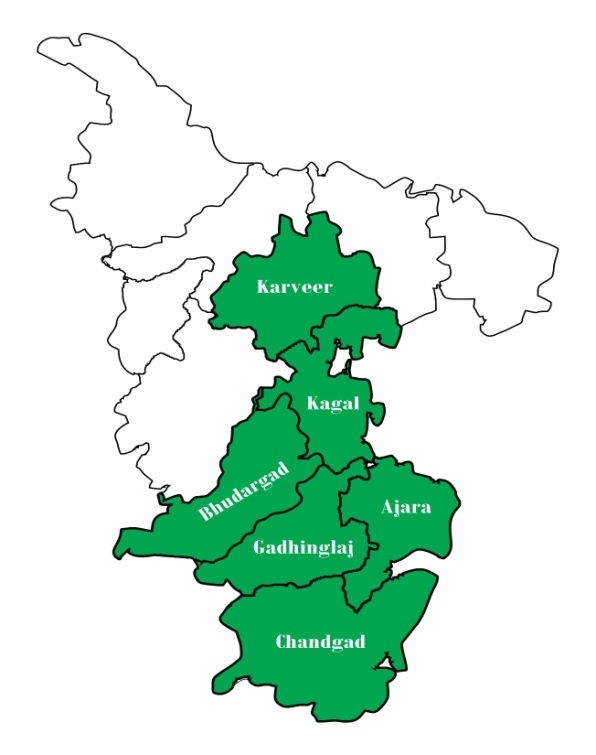 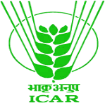 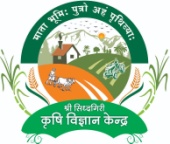 Cropping Systems
Major Crops 
and Enterprises
Major Farming Systems
000
TALUKAS
Name of Crops
Technical Staff
Designation
Name
Name of Cropping System
New Initiatives / Highlights of Action Plan
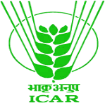 District Level Need Assessment and Planning of Activities for 202--
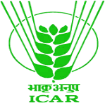 District Level Need Assessment and Planning of Activities for 202--
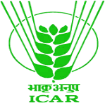 Summary of Action Plan 202--
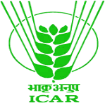 Action Plan 202--
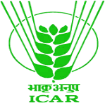 I. Assessment (Continue): ---- Year (Discipline)
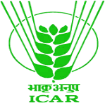 II. Assessment (Continue): --- Year (Discipline)
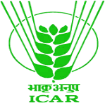 III. Assessment (Continue): -- Year (Discipline)
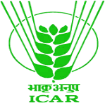 IV. Assessment (Continue): --- Year (Discipline)
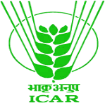 V. Assessment (Continue): --- Year (Discipline)
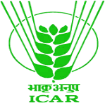 VI . Assessment (Continue): --- Year (Discipline)
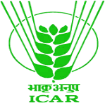 VII. Assessment (New): --- Year (Discipline)
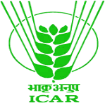 VIII. Assessment (New): -- Year (Discipline)
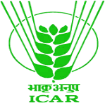 IX. Assessment (New): -- Year (Discipline)
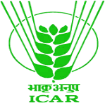 X. Assessment (Continue): -- year (Discipline)
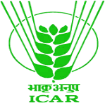 XI. Assessment (Continue): --- year (Discipline)
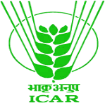 Action Plan for Front Line Demonstrations (Other than CFLD)
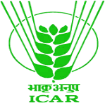 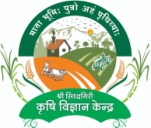 Action Plan for Front Line Demonstrations (Other than CFLD)
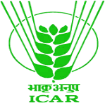 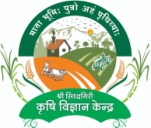 Action Plan for Cluster Front Line Demonstrations (Oilseed)
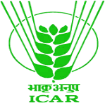 Front Line Demonstrations (Regarding Livestock and Fisheries)
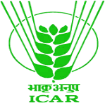 Front Line Demonstrations (Regarding Agricultural Implements)
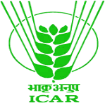 Front Line Demonstrations (Regarding other enterprises)
Action Plan for Training Programmes
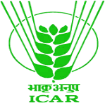 A. Practicing Farmers (PF)
Continue…
Action Plan for Training Programmes
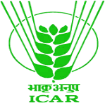 A. Practicing Farmers (PF)
Continue…
Action Plan for Training Programmes
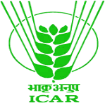 A. Practicing Farmers (PF)
Continue…
Action Plan for Training Programmes
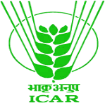 A. Practicing Farmers (PF)
Continue…
Action Plan for Training Programmes
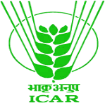 A. Practicing Farmers (PF)
Continue…
Action Plan for Training Programmes
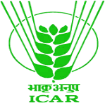 A. Practicing Farmers (PF)
Action Plan for Training Programmes
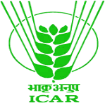 B. Rural Youth (RY)
Action Plan for Training Programmes
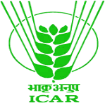 C. Extension Functionaries (EF)
Action Plan For Extension Activities (Major)
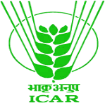 Participants
-----
Total Activities
----
Action Plan for Demonstration Units at KVK
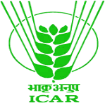 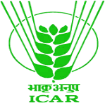 Action Plan For Preparation Of Value Added Products
Action Plan For Instructional Farm of KVK
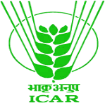 Total land with KVK : --- ha.
Land under cultivation : --- ha.
Additional Activities Planned Including Sponsored Projects
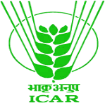 Details Of Activities Planned Under Natural Farming
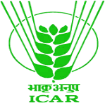 Out scaling of Natural Farming through KVKs
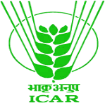 Activities In Respect Of FPOs / FPCs and IFS Model
About FPOs / FPCs
About IFS Models
Thank You
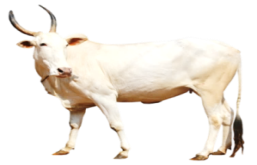 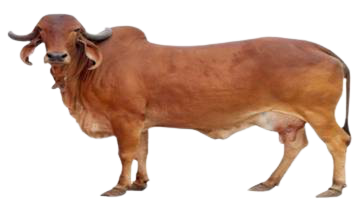 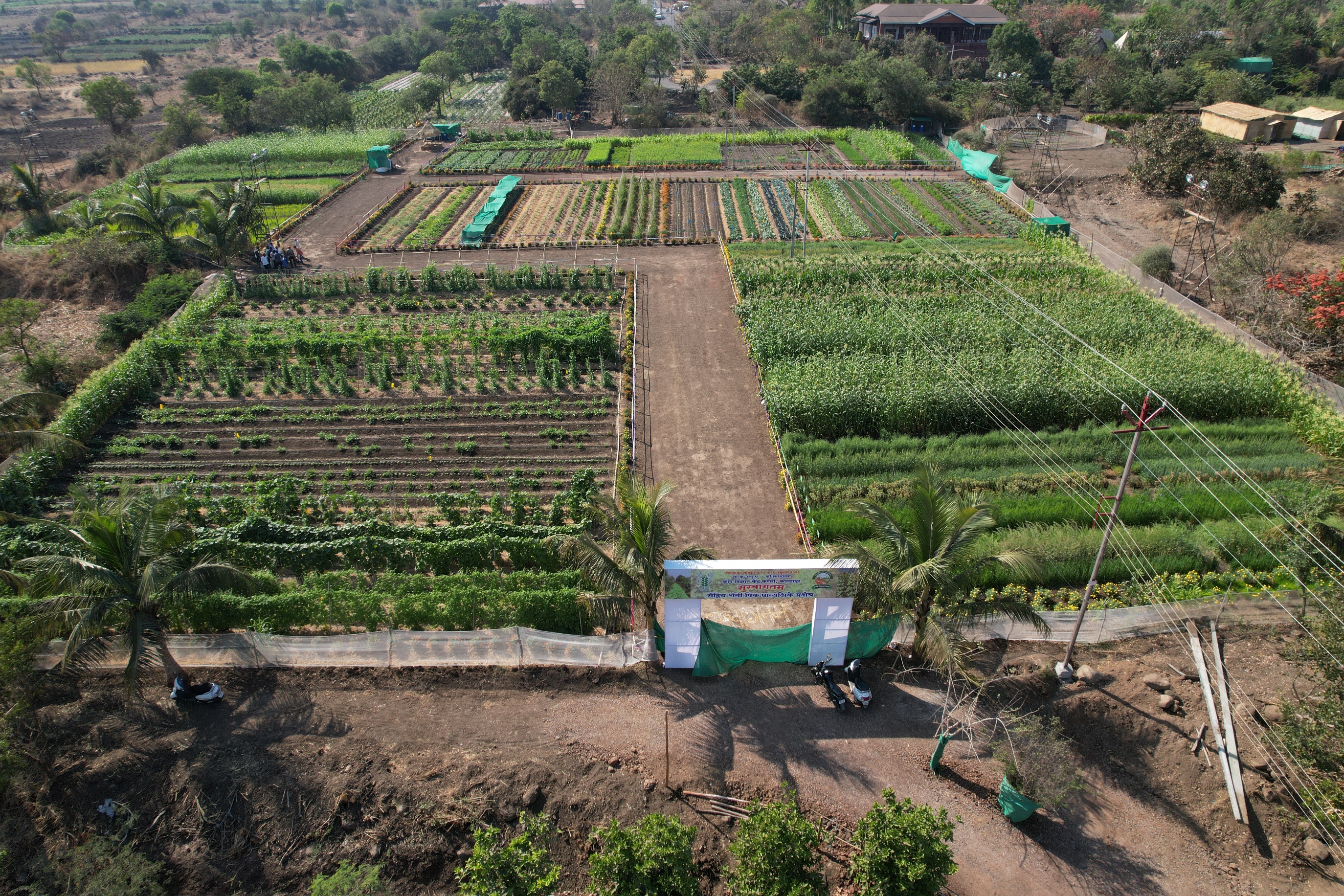